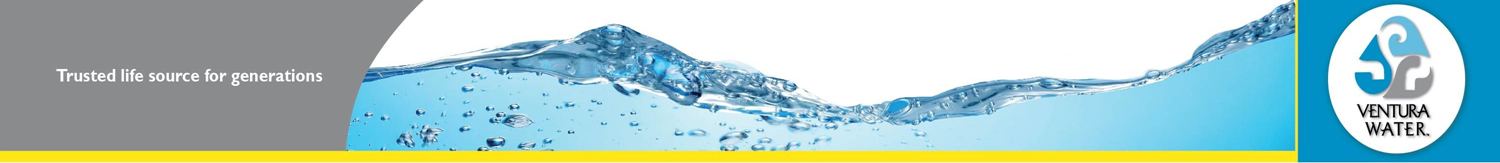 Ventura’s Sustainable Water Future
Shana Epstein
Ventura Water General Manager
October 14, 2015
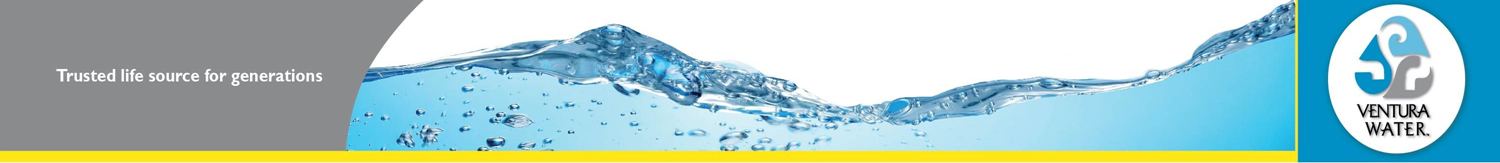 Water Supply Today
10-30% Ventura River
25-35% Lake Casitas
35-55% Groundwater 
Highly Variable
Drought Impact
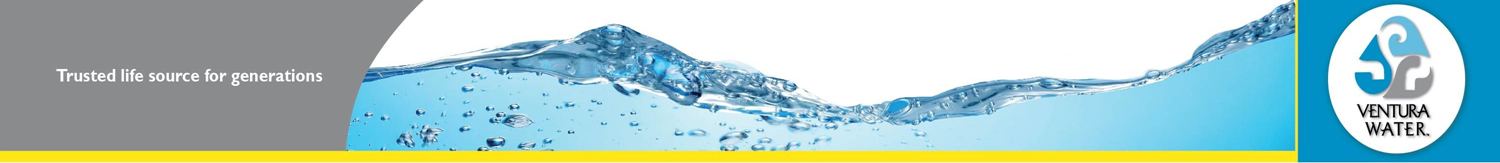 Ventura’s Current Water Resources
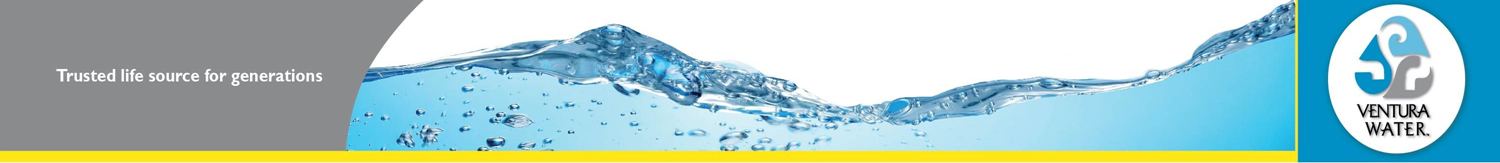 Potential Restrictions on Current Supply
Water Quality
Habitat Protection

Sustainability Groundwater 
	Management Plan
Drought
Floods
Regulations
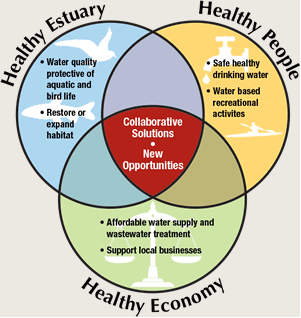 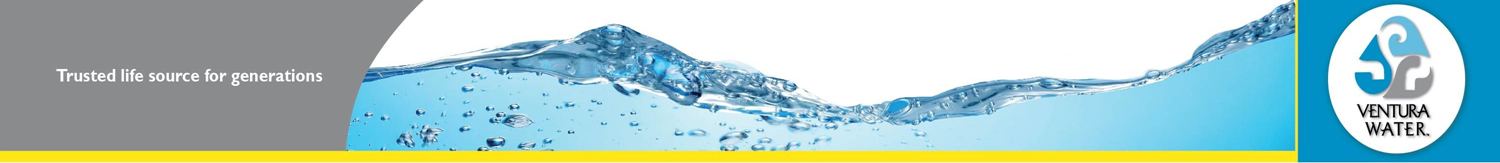 Sustainable Water Future
Demand Side Management

Water Re-use
Potable
Tertiary

Desalination

Water Purchases
State Water
Ag Demand Side Management
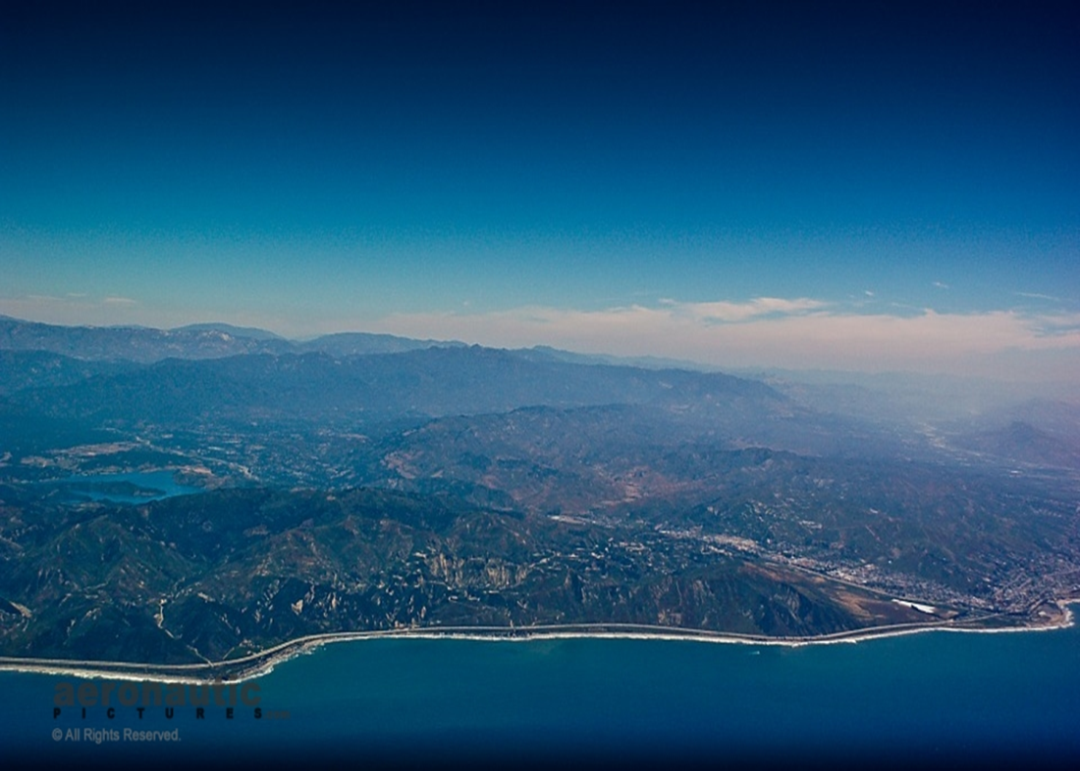 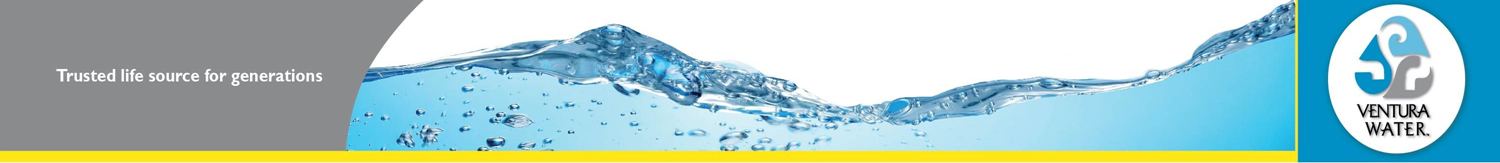 Ventura Conserving
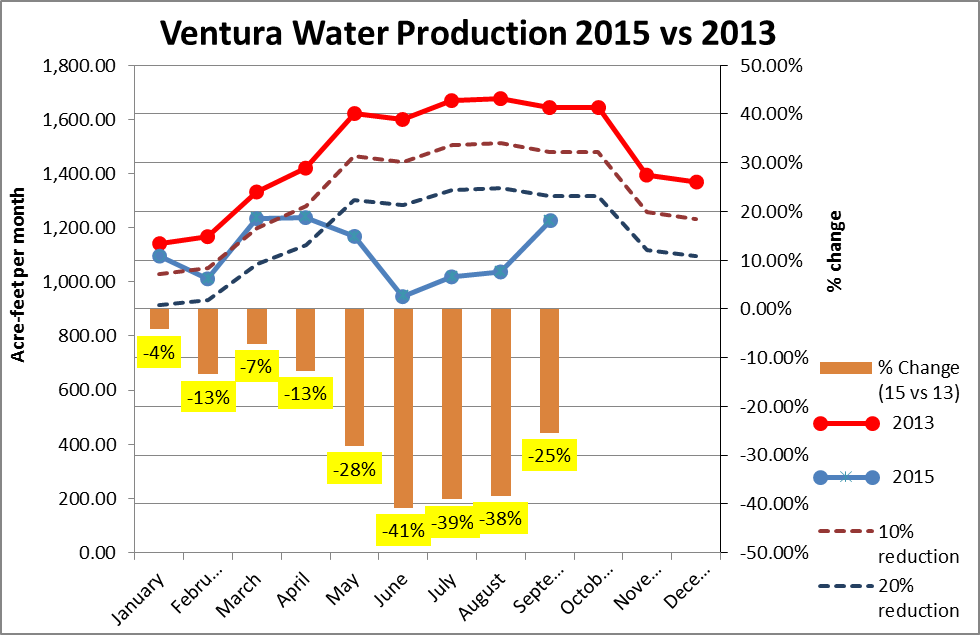 Water Rates
Tiered Rate Structure
Water Shortage
Incentive Programs
Water Surveys
Classes
Communication
Traditional
Social Media
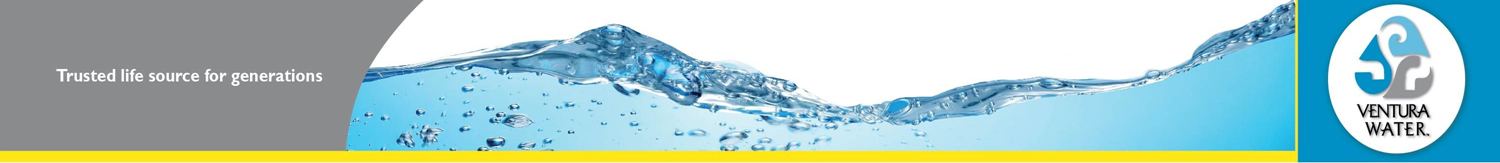 VenturaWaterPure Demonstration Facility Provides Opportunities
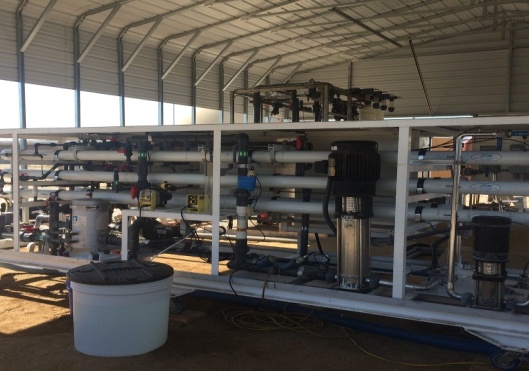 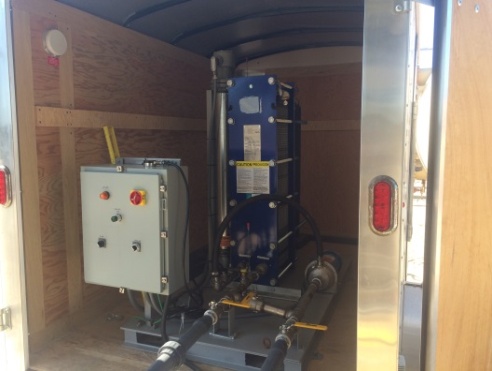 Visit State-of-the-Art Purification Facility

Learn about the Water Cycle and How Reuse Fits-In

Answer Questions about Potable Reuse Technologies and Where it is Being Applied

Demonstrate the Water Quality and Public Safety of the Supply
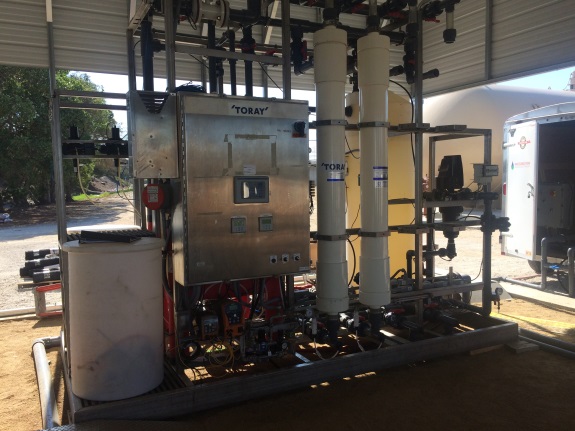 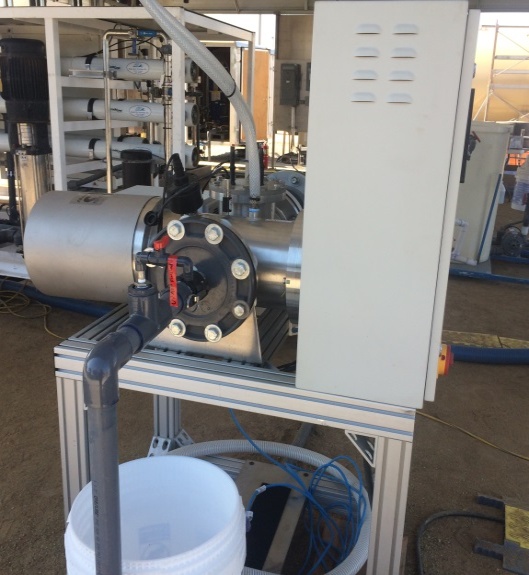 [Speaker Notes: The VenturaWaterPure Demonstration Facility provides the opportunities to 

Visit a state of  the art purification facility
Learn about the water cycle and how reuse fits in to Ventura’s water supply.
Answer questions about technologies, potable reuse and where else it is being applied
Demonstrate the safety of the supply produced]
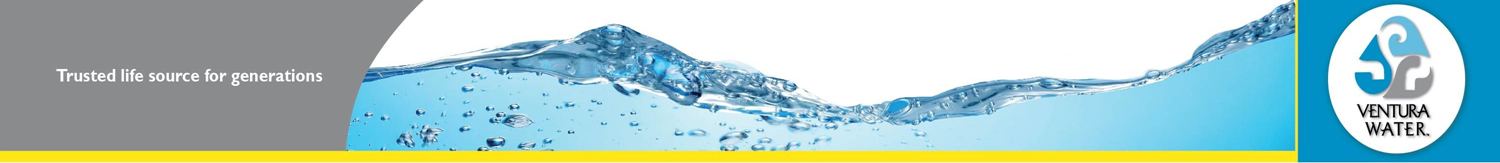 Water Purification Consists of a System of Treatment Barriers
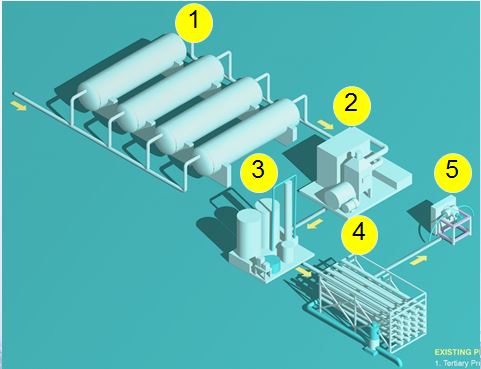 Existing Sand Filters
Pasteurization 
Membrane Ultrafiltration
Reverse Osmosis
Ultraviolet Light/ Advanced Oxidation
[Speaker Notes: In this rough overview of the VenturaWaterPure Demonstration Facility we can see the levels of barrier treatment processes that make up advanced treatment 

The existing mixed media tertiary filters provide treated effluent water that is very low in turbidity.
The pasteurization process then provides  disinfection to remove bacterial and viruses.
Ultrafiltration Membranes then provide a removal of microorganisms and particles to those larger than a human hair.
Reverse Osmosis removes salts, viruses and chemicals left in the process
With Ultraviolet Light and advanced Oxidation remaining pollutants are destroyed by breaking down cell walls and denaturing their DNA]
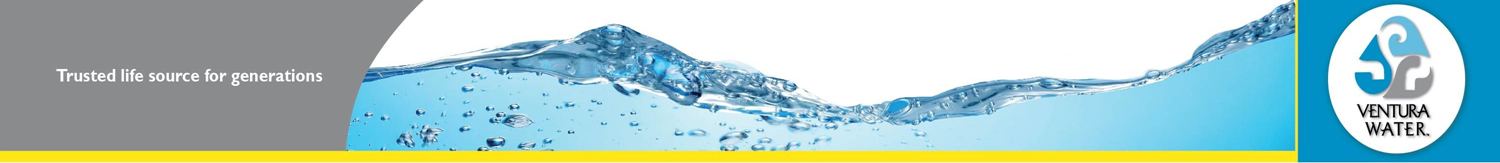 VentureWaterPure – The Ways of Water
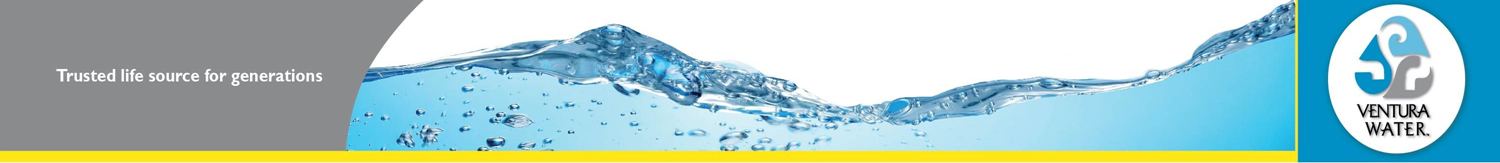 For More Information Contact Ventura Water at
Customer Care 805.667-6500, office hours: Monday -Friday from 9am to 4:30pm closed alternate Fridays

City of Ventura Website at www.venturawater.net

Follow Ventura Water on
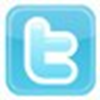 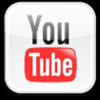 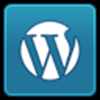 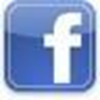